แก้ไขครั้งล่าสุดเมื่อวันที่ 13 กุมภาพันธ์ 2568
Chapter 4Telecommunication Systems
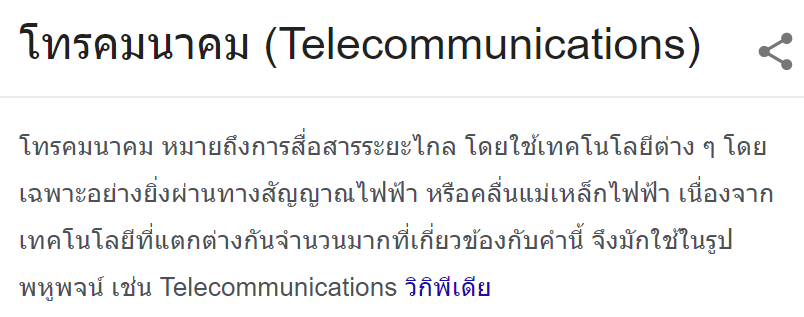 Analog vs. Digital
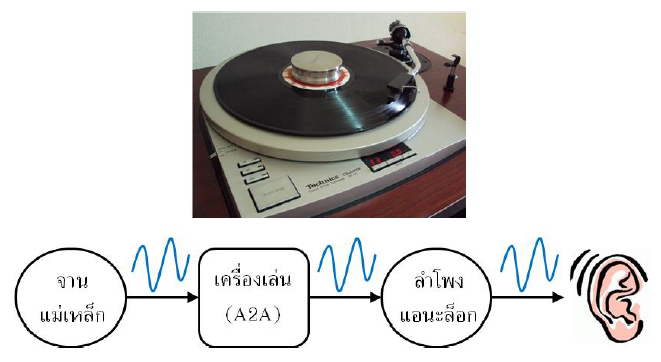 ข้อเสียคือมีการรบกวน ทำให้สัญญาณเพี้ยนไป
และเข้ารหัสข้อมูลไม่ได้
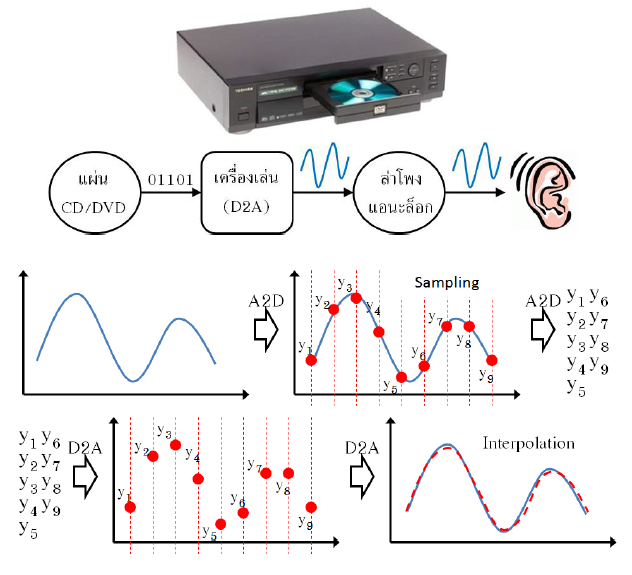 ข้อดีคือสัญญาณไม่เพี้ยนเลย
(ถ้าการรบกวนไม่มากเกินไป)
เข้ารหัสข้อมูลได้ง่าย ปลอดภัย
Public Switched Telephone Network (PSTN)Plain Old Telephone Service (POTS)
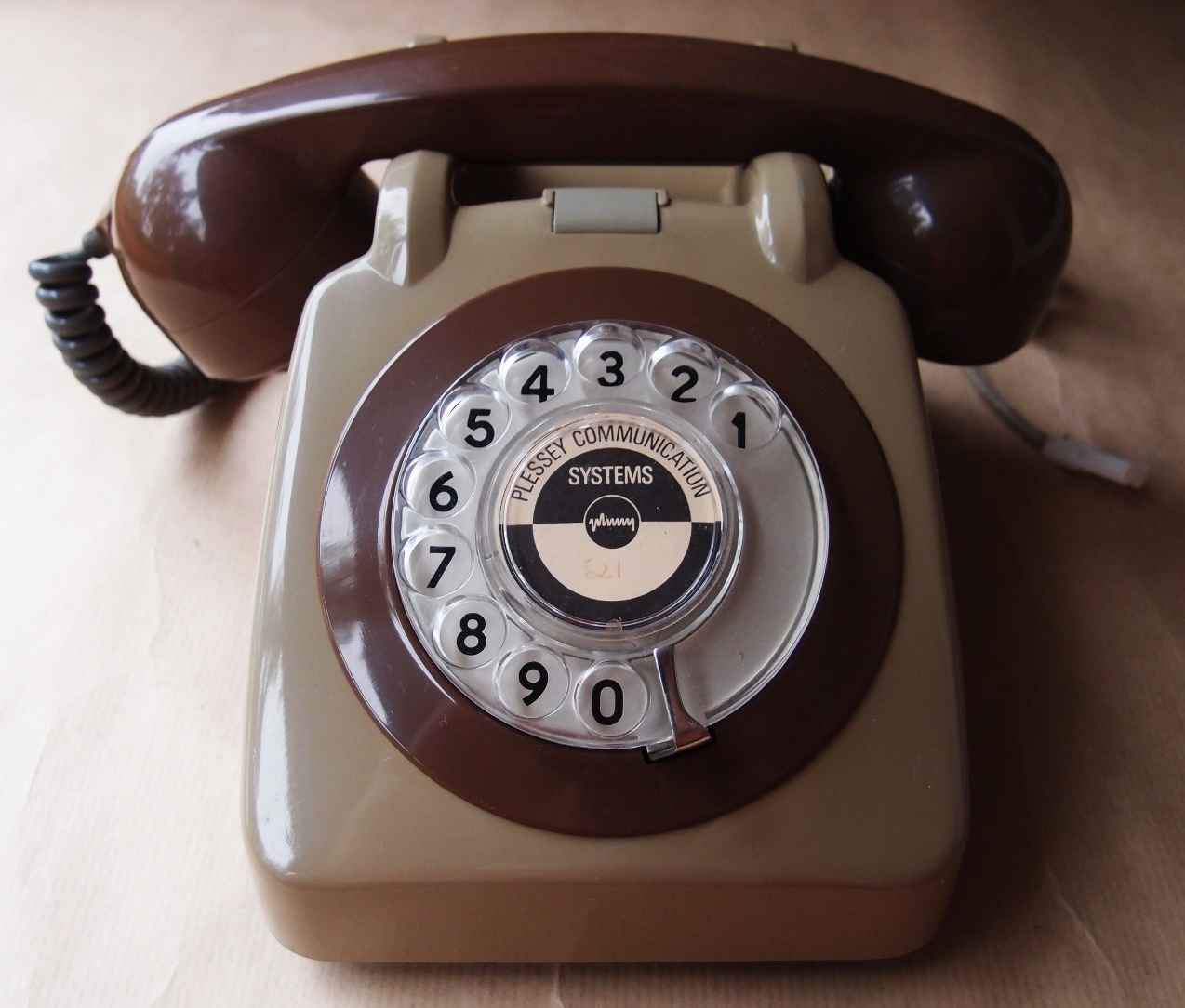 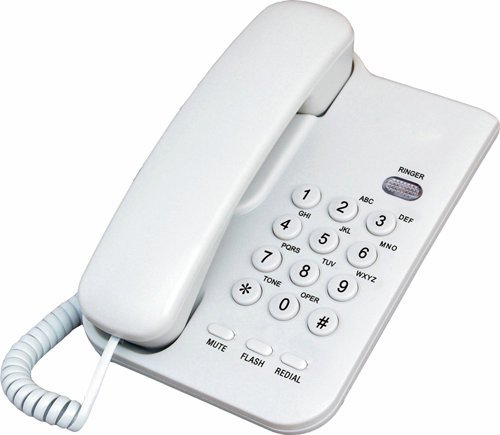 Circuit switched vs. Packet switched
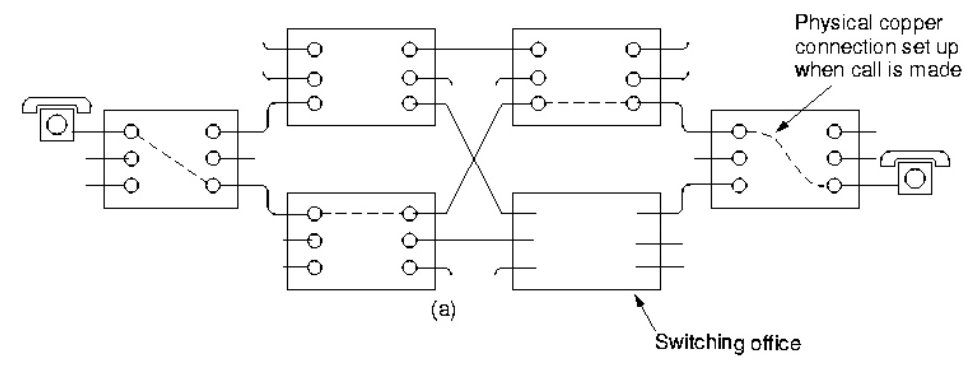 สัญญาณ Analog วิ่งไปตามสายแอบฟังได้ (tap สาย)
ชุมสายโทรศัพท์
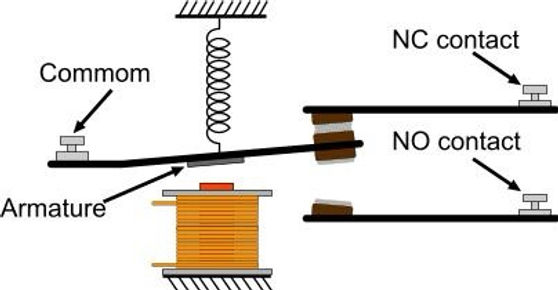 wire
wire
wire
กระแสไฟฟ้าที่ผ่านขดลวดนี้จะทำให้เกิดแรงแม่เหล็กดึง armature ลงมา
https://www.pneumax.co.th/article-relay
อัตราส่วน#channels:#wires
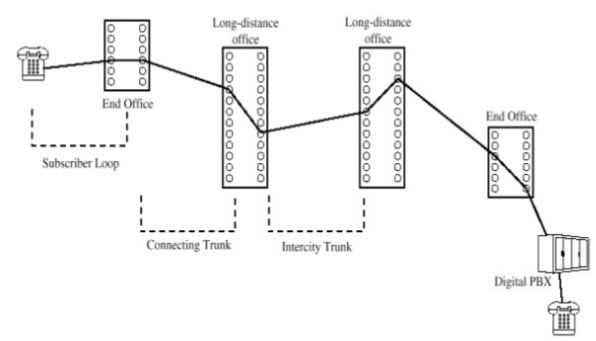 1 สายได้หลายchannels
1:1
1 สายได้หลายchannels
1 สายได้หลายchannels
แบ่งความถี่บนสายเป็นuplink / downlinkเพื่อให้เป็น full duplex
1:1
PBX หรือ PABX (ตู้สาขาโทรศัพท์)มีทั้งแบบ Analog และ Digital
ทำให้โทรภายในได้ และทำให้มีโทรศัพท์มากกว่าจำนวนสาย (เส้นทาง) ได้ แต่โทรออกพร้อมกันทุกเครื่องไม่ได้
เบอร์ภายใน
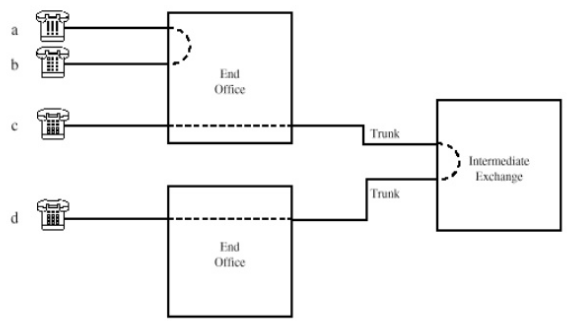 เบอร์ภายใน (ข้าม office)
คณะวิทย์
ถ้าไม่ออกไปถึง PSTN/POTSก็ไม่เสียค่าใช้จ่าย
คณะวิศวะ
ข้ามจังหวัด/ประเทศนาทีละ 10/100 บาท
ในจังหวัดครั้งละ 3 บาท
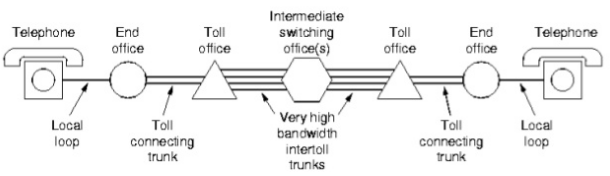 คนโทรออกจ่าย
฿
฿
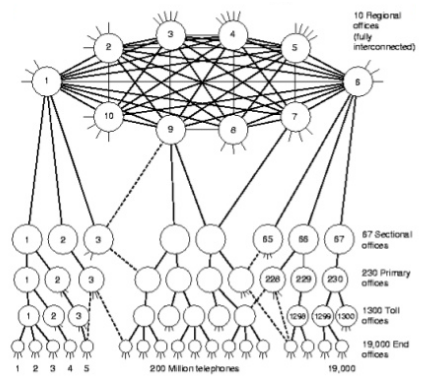 กราฟที่แต่ละเส้นเชื่อมมี weight (cost)ใช้ shortest path algorithm
หาเส้นทางที่มีค่าใช้จ่ายน้อยที่สุด
สาย Unshielded Twisted Pair (UTP)
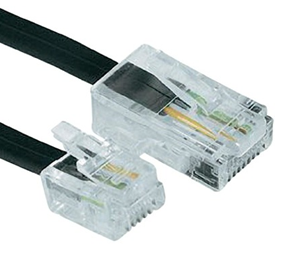 RJ11
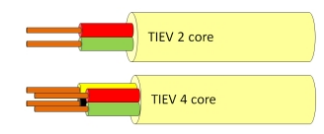 โทรศัพท์บ้าน (analog)
โทรศัพท์ digital (ISDN)
TIEV คือ สายเดินภายในอาคาร
RJ45
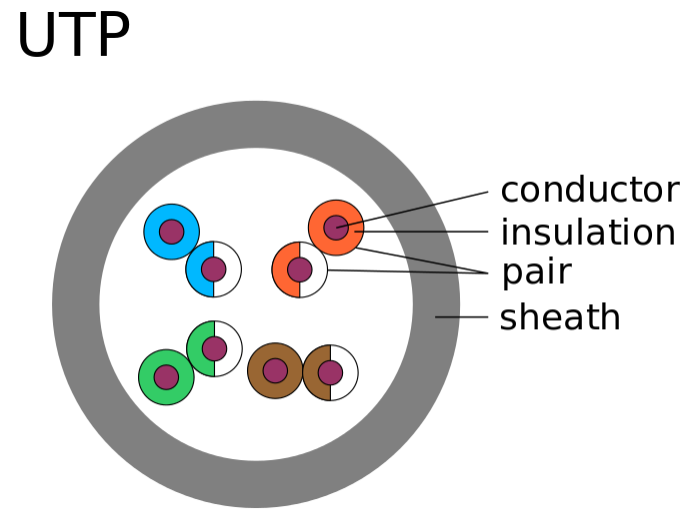 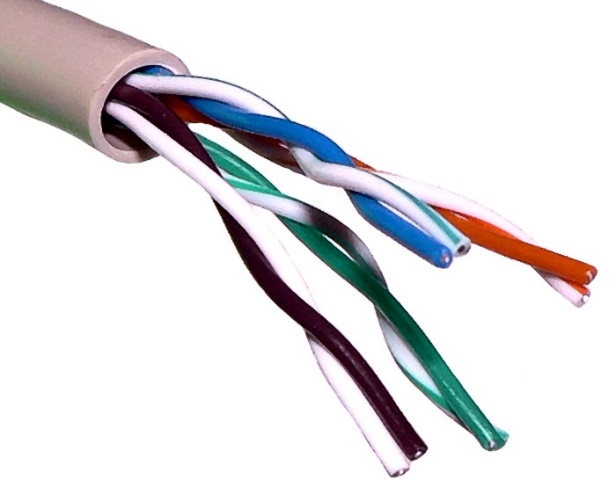 8 coreใช้โทรศัพท์ analog ได้ 4 เครื่องใช้โทรศัพท์ digital ได้ 2 เครื่อง
สาย Foiled UTP และ Shielded UTP
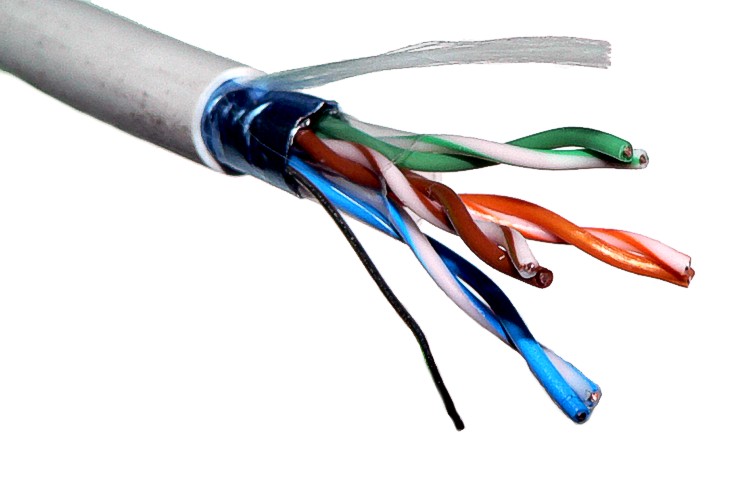 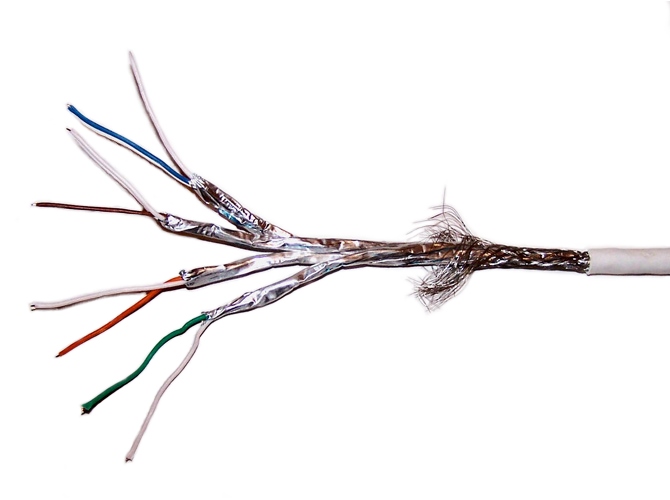 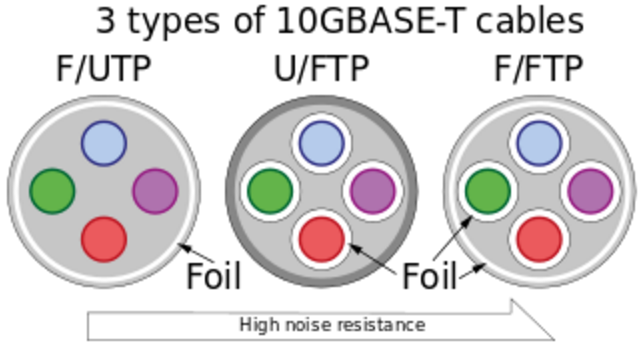 Modem
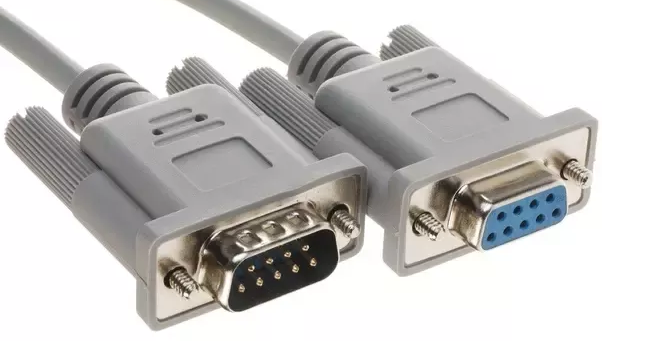 ใช้โทรศัพท์พร้อมกับโมเด็มไม่ได้
ปัจจุบันเน็ตบ้านก็ใช้สายโทรศัพท์
แต่ใช้ความถี่ที่สูงกว่า
ไม่ชนกับเสียงพูด
PC
Serial Port(สมัยนั้นไม่มี USB)
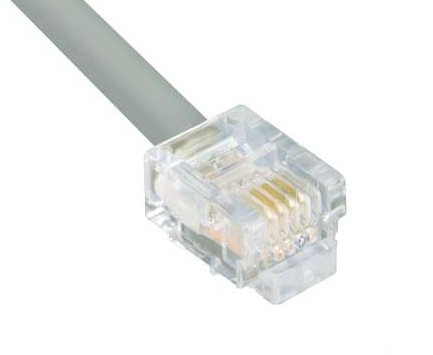 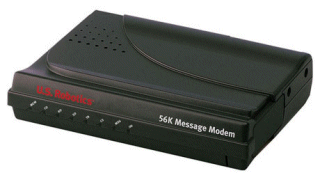 สายโทรศัพท์บ้าน(RJ11)
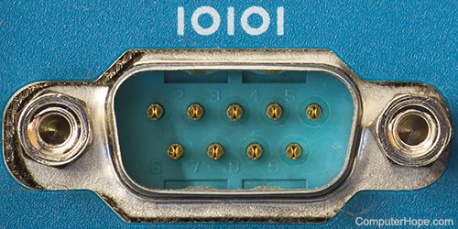 ต้องโทรออกหา ISP ก่อนครั้งละ 3 บาท สายหลุดก็ต่อใหม่ เสียอีก 3 บาท
ได้ data rate สูงสุดประมาณ 56K bit/s
ส่งสัญญาณ digital ผ่านช่องสัญญาณ analog (เสียงพูด)ที่มี bandwidth แคบ (< 4 KHz)
Integrated Services Digital Network (ISDN)
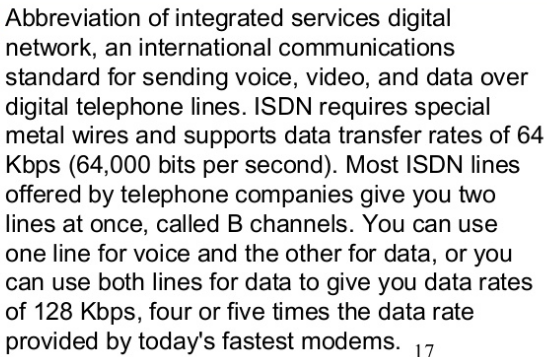 ต้องใช้สายพิเศษ (4c)ใช้สายโทรศัพท์เดิม (2c) ไม่ได้
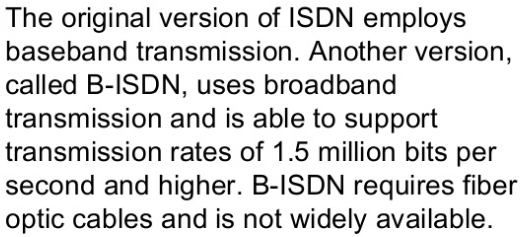 B channel
D channel
Basic Rate Interface (BRI)		2 x 64 kbit/s		1 x 16 kbit/sPrimary Rate Interface (PRI)	23 x 64 kbit/s	1 x 16 kbit/s (US, T1)
					30 x 64 kbit/s	1 x 16 kbit/s (AUS, E1)Narrowband ISDN (N-ISDN)	64 kbit/s (ออกมาตรฐานช้า ออกมาก็ล้าสมัย data rate น้อย)Broadband ISDN (B-ISDN)	> 1.5 - 2 Mbit/s (primary rate)
ถูกกลืนด้วย tech อื่นๆเช่น DSL
ISDN ออกแบบมาเพื่อ circuit-switched network (ต้องโทรออกก่อน ไม่เหมาะกับ internet)
Digital Subscriber Line (DSL) ออกแบบมาเพื่อ packet-switched networkISDN vs. DSL อ่าน http://www.tech-faq.com/difference-between-isdn-and-dsl.html
Baseband vs. Broadband
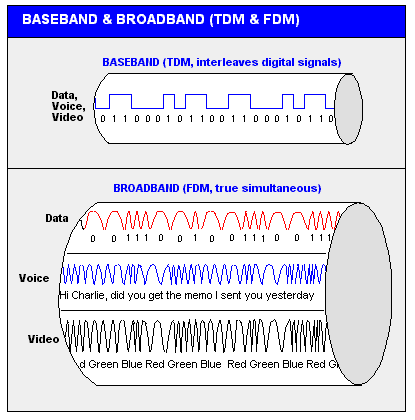 In Baseband, data is sent as digital signals through the media as a single channel that uses the entire bandwidth of the media. Baseband communication is bi-directional, which means that the same channel can be used to send and receive signals. In Baseband, frequency-division multiplexing is not possible.

Broadband sends information in the form of an analog signal. Each transmission is assigned to a portion of the bandwidth, hence multiple transmissions are possible at the same time. Broadband communication is unidirectional, so in order to send and receive, two pathways are needed. This can be accomplished either by assigning a frequency for sending and assigning a frequency for receiving along the same cable or by using two cables, one for sending and one for receiving. In broadband frequency-division multiplexing is possible.http://www.omnisecu.com
ในความหมายทั่ว ๆ ไปbroadband = high-speed internet
เช่น Cable TV, Internet, Telephone, Radio มาในสายเดียวกัน
DSL ใช้สายโทรศัพท์ที่มีอยู่แล้วได้ (2c) ไม่ต้องใช้สายใหม่ (4c)
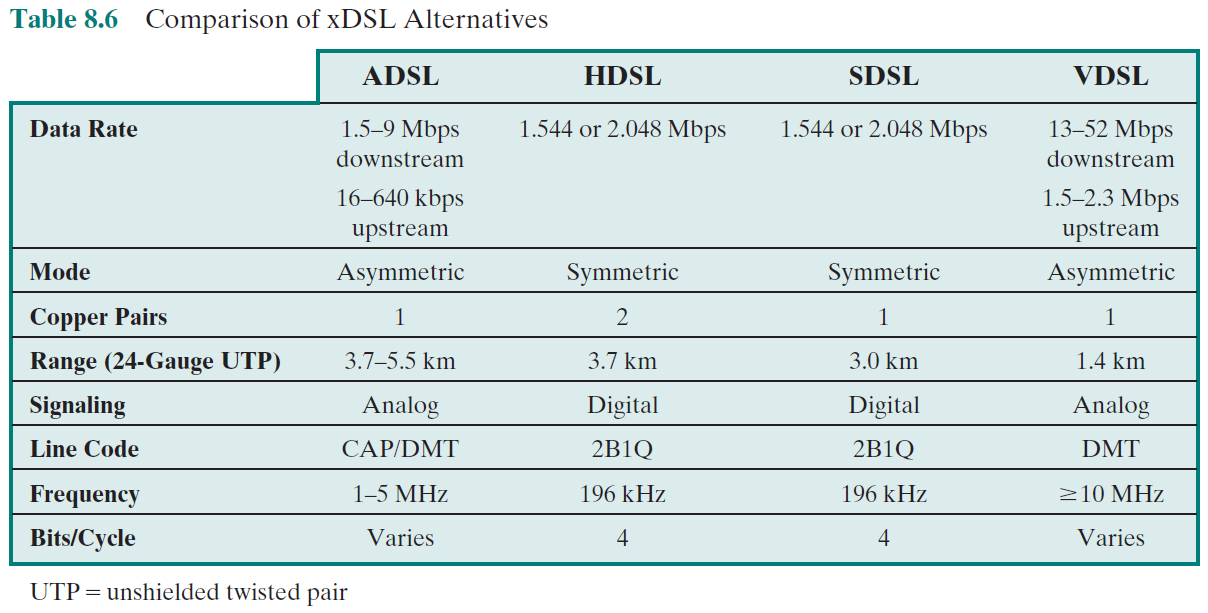 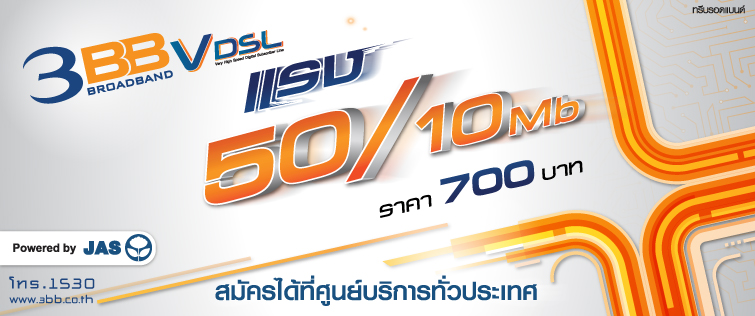 50/10 หมายถึง downstream/upstream
ไม่สมมาตร เพราะโดยทั่วไปใช้ downstream มากกว่า
ใน กทม Fiber เป็น norm ไปแล้ว
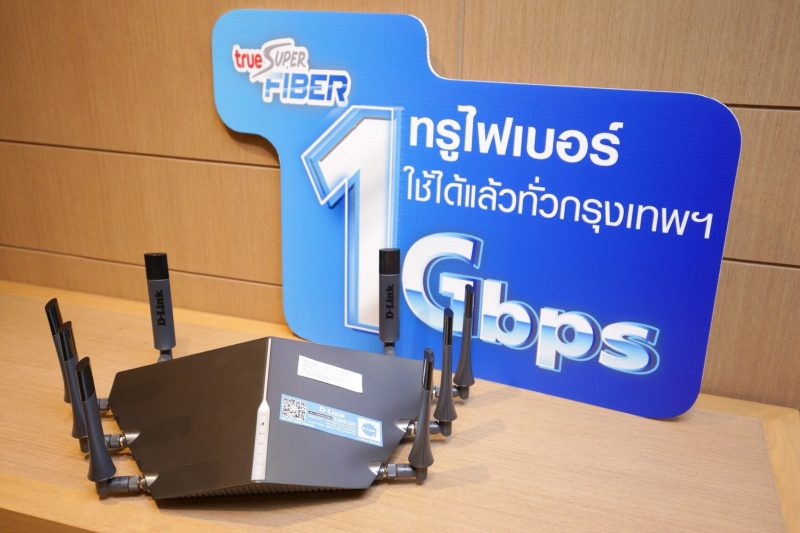 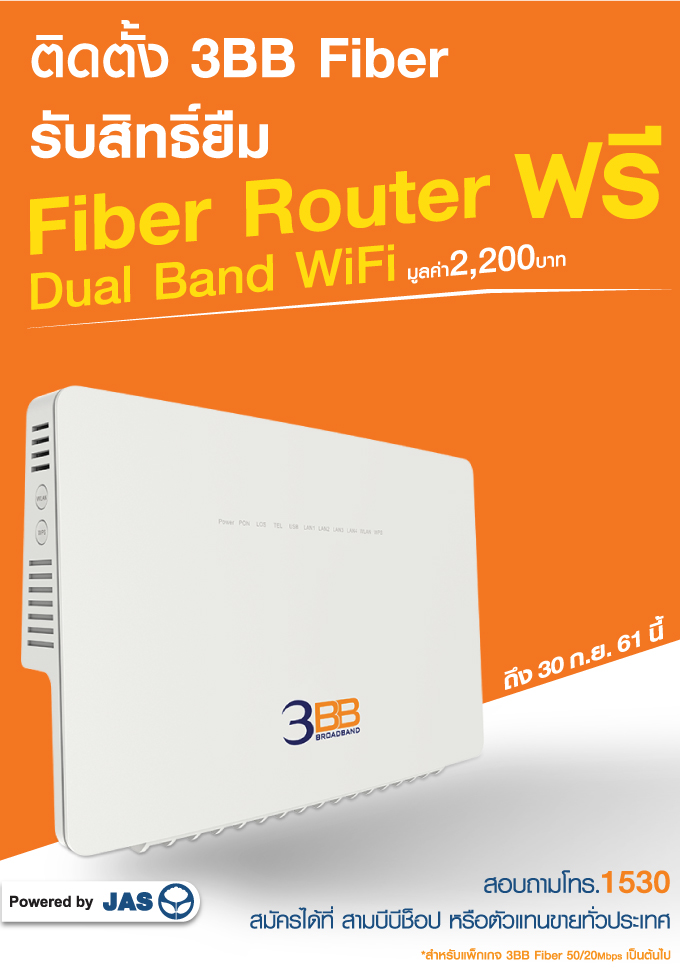 Development of 1G to 3G
General Packet Radio ServiceEnhanced Data rates for GSM Evolution
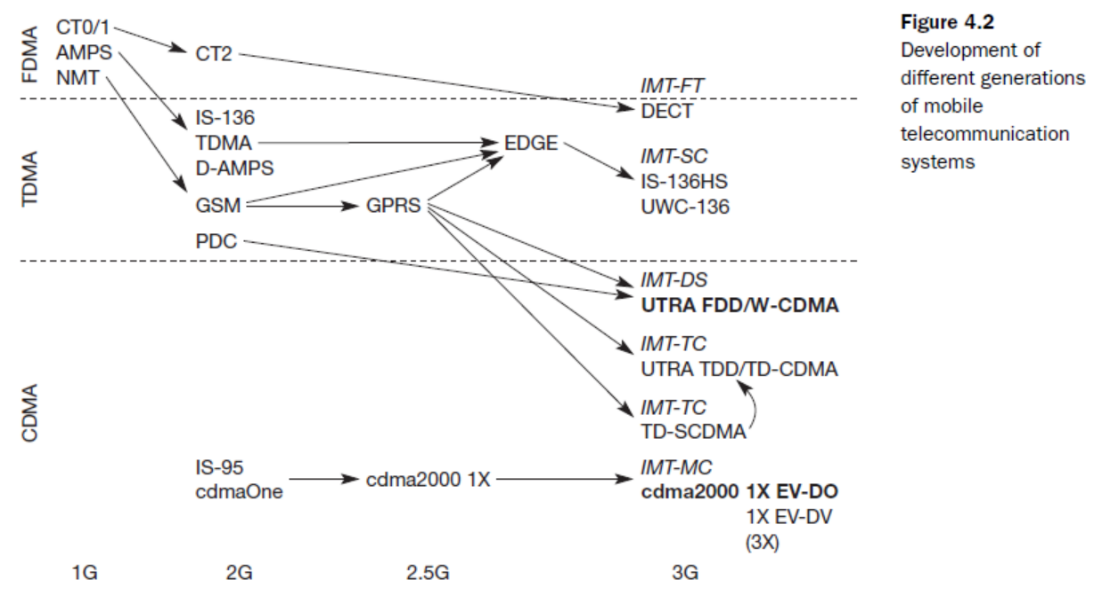 Nordic Mobile Telephone
Global System for Mobile Communications
Code Division Multiple Access
1G
A transceiver is an electronic device which is a combination of a radio transmitter and a receiver, hence the name.
ใช้สัญญาณ Analog โดนรบกวนมาก ไม่ปลอดภัย เข้ารหัสไม่ได้ ใช้ voice เท่านั้น ยังไม่มี data
มี Base Transceiver Station (BTS) ตัวเดียว นำโทรศัพท์มือ (MS) ถือออกนอกพื้นที่ (cell) ไม่ได้
โทรศัพท์มือถือทุกเครื่องส่งสัญญาณผ่าน BTS, BTS ทำหน้าที่เป็นตัวกลางระหว่าง MS และโทรศัพท์บ้าน
ใช้ Frequency Division Multiple Access (FDMA)
ระบบ AMPS (US), TACS (UK), NMT (Nordic countries), C-Netz (Germany)
AMPS ใช้ความถี่ 824 - 849 MHz (Uplink) และ 869 - 894 MHz (Downlink) ช่องละ 30 KHz (833 channels)
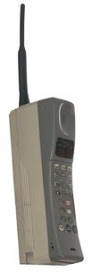 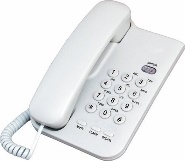 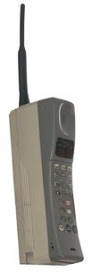 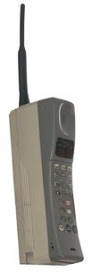 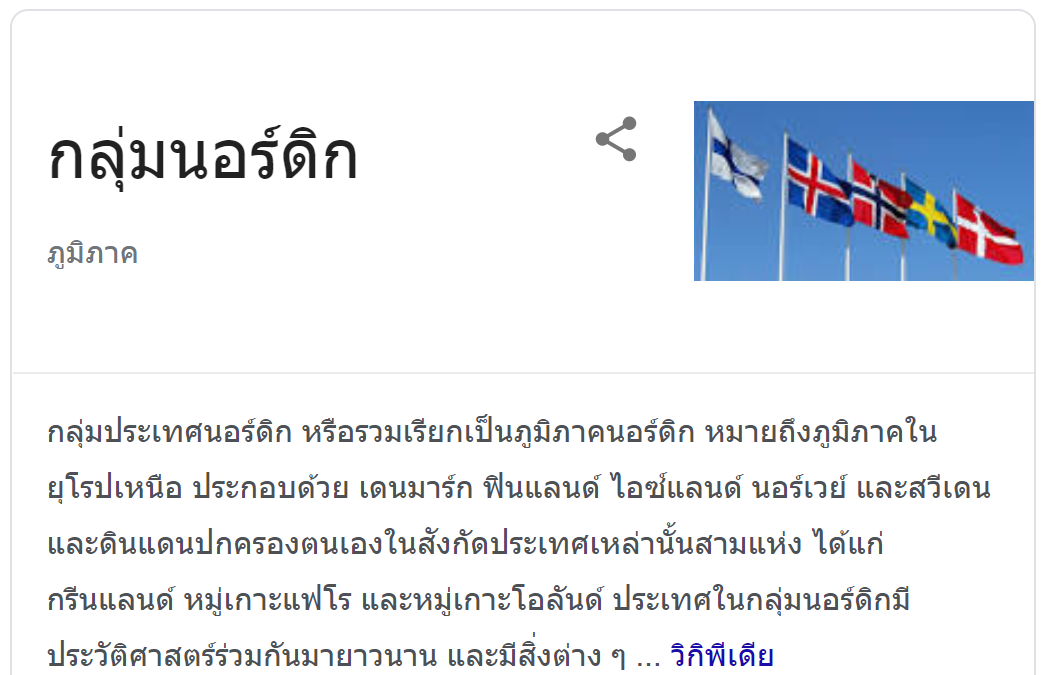 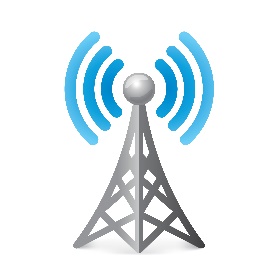 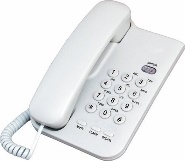 PSTN
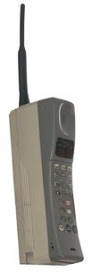 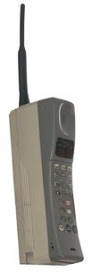 BTS
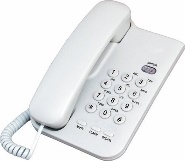 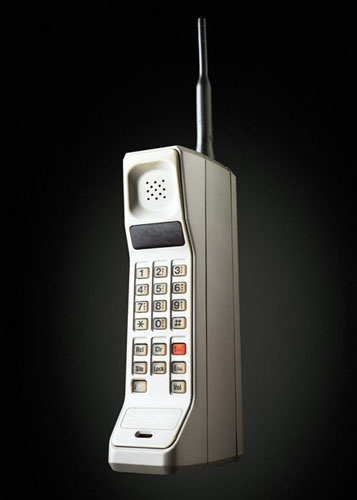 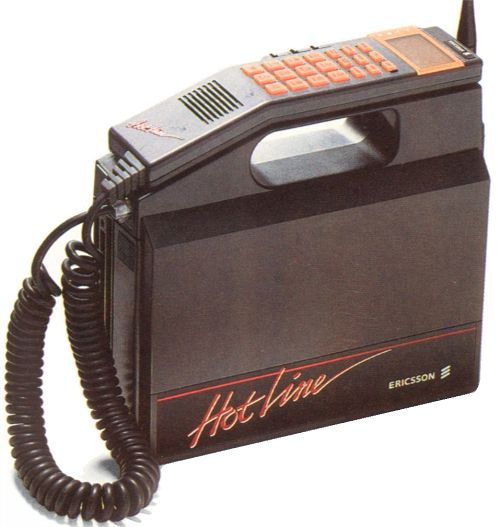 Hotline Ericsson ใช้ระบบ NMT 450 MHz(ซ้าย) ติดรถยนต์ (ขวา) ถือติดตัวไปได้ หนัก 5 kgราคา 1 แสนบาท (พ.ศ. 2532)
Ericsson is a Swedish company. Nokia is in Finland.
2G
ใช้สัญญาณ Digital เสียงคมชัด เข้ารหัสข้อมูล ยังเน้นการใช้งาน voice เป็นหลัก แต่ก็เริ่มใช้ data บ้าง เช่น SMS เป็นต้น
คิดค่าบริการตามเวลาโทร และจำนวนครั้งที่ส่ง SMS
ใช้ cells จำนวนมากเพื่อคลุมพื้นที่ให้บริการ เกิด Cellular Network นำ MS เคลื่อนที่ไปได้ ทำ handover
ใช้ FDMA + TDMA เพื่อสร้าง channels
ระบบ GSM (EU), D-AMPS (US)
ยังใช้ network แบบ circuit-switching
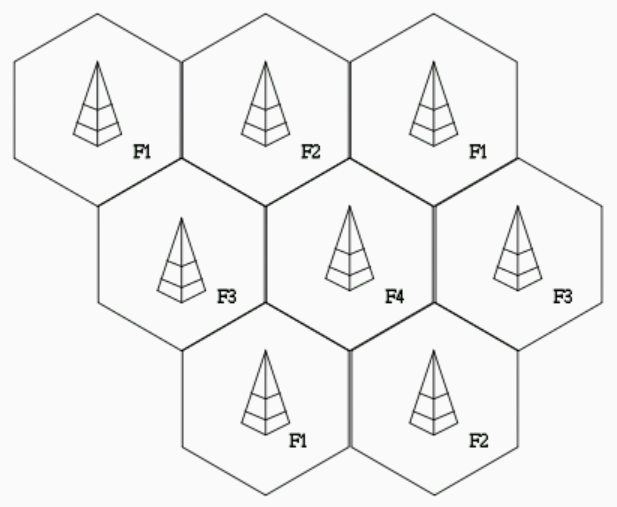 Cell รูป 6 เหลี่ยม (อุดมคติ) ของจริงไม่เป็นรูปทรงเรขาคณิต ขึ้นอยู่กับสิ่งกีดขวาง และการรบกวนในธรรมชาติF1, F2, F3, … คือ ย่านความถี่ที่ไม่ทับซ้อนกัน เพื่อไม่ให้แต่ละ cell รบกวนกัน
GSM Architecture
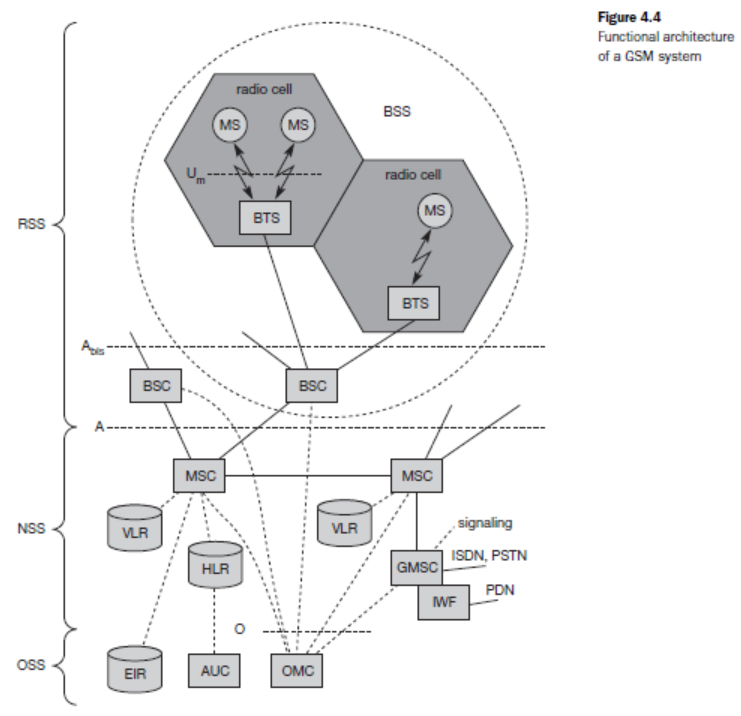 ประกอบด้วย 3 ส่วนคือ	radio subsystem (RSS)	network and switching subsystem (NSS)	operation subsystem (OSS)
wireless
BTS ทำหน้าที่ encrypt/decryptข้อมูลระหว่าง BTS กับ MS
BSS	Base Station SubsystemMS	Mobile StationBTS	Base Transceiver Station	BSC	Base Station ControllerMSC	Mobile Services Switching CenterVLR	Visitor Location RegisterHLR	Home Location Register
EIR	Equipment Identity RegisterAUC	Authentication CenterOMC	Operation and Maintenance CenterGMSC	Gateway MSCIWF	Interworking Functions
Interface
wired
ทำหน้าที่handover
Interface
โทรศัพท์บ้าน
อินเทอร์เน็ต
เป็น circuit-switching ทั้งหมด
โทรศัพท์บ้านโทรเข้ามือถือ
กดเบอร์โทรใน GSM เช่น ที่ขึ้นต้นด้วย 081
ส่งไป Gateway MSC (GMSC)
HLR เช็คว่ามีเบอร์นี้อยู่ในระบบ และมีสิทธิใช้งาน
HLR ขอ location จาก VLR (น่าจะขอจาก VLR ทุกตัว)*	
VLR ส่ง location มาให้
HLR รู้ location แล้วว่าต้องไปที่ MSC ใด จึง forward ไปยัง GMSC
GMSC ก็ forward ต่อไปยัง MSC
MSC ขอ status ของ MS จาก VLR ถ้า busy ก็จบ สายไม่ว่าง
VLR ส่ง status กลับมา
MSC ทำ paging ในทุก ๆ cell ที่ MSC นั้นดูแลอยู่
MS ตอบกลับไปยัง BSS
BSS ตอบกลับไปยัง MSC
ทำ security check (authen) และเริ่มการเข้ารหัส
15. 16. 17. VLR ส่งสัญญาณให้ MSC setup connection(สร้าง data channel) กับ MS
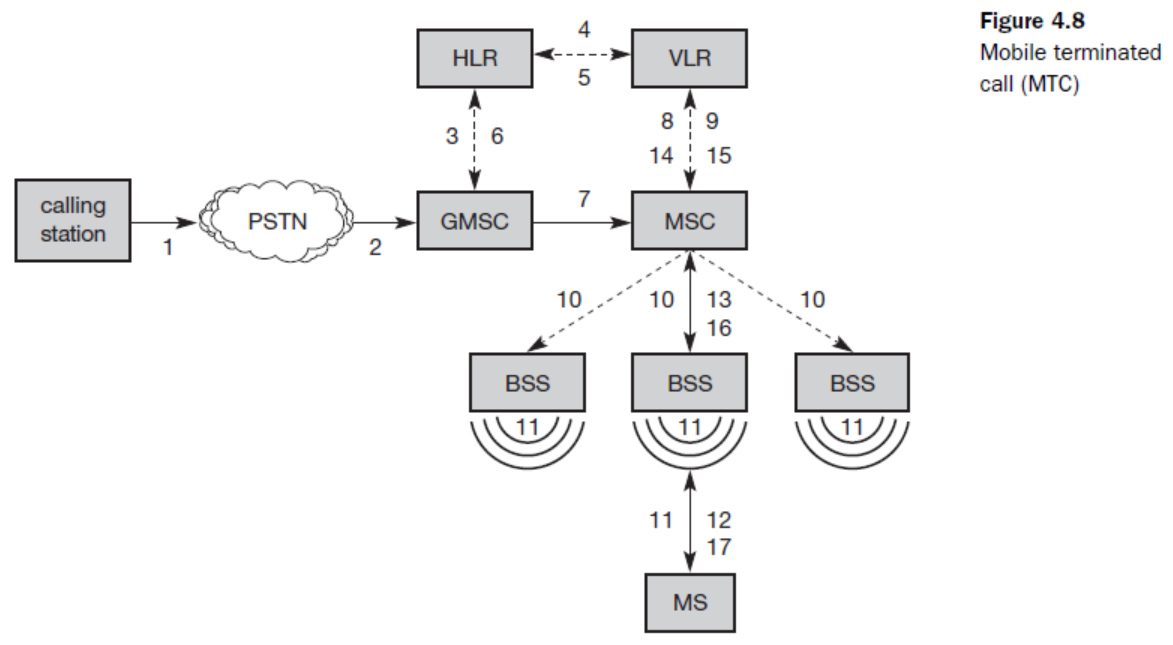 Paging
*Once a subscriber moves to an MSC’s location area, there is a record update in the VLR.   It automatically informs the subscriber’s HLR of the change (https://tektelic.com/what-it-is/visitor-location-register).
มือถือโทรเข้าโทรศัพท์บ้าน
MS ร้องขอไปยัง BSS ว่าต้องการโทรออก
BSS ส่งต่อ request นี้ไปยัง MSC
MSC เช็คกับ VLR ว่าผู้ใช้งานนี้สามารถใช้บริการนี้ได้ และมีทรัพยากรพอ (มี channel ว่าง)
VLR ตอบกลับมา
6. 7. 8. 9. 10. MSC setup connection (สร้าง channel ระหว่าง MS กับโทรศัพท์บ้าน)
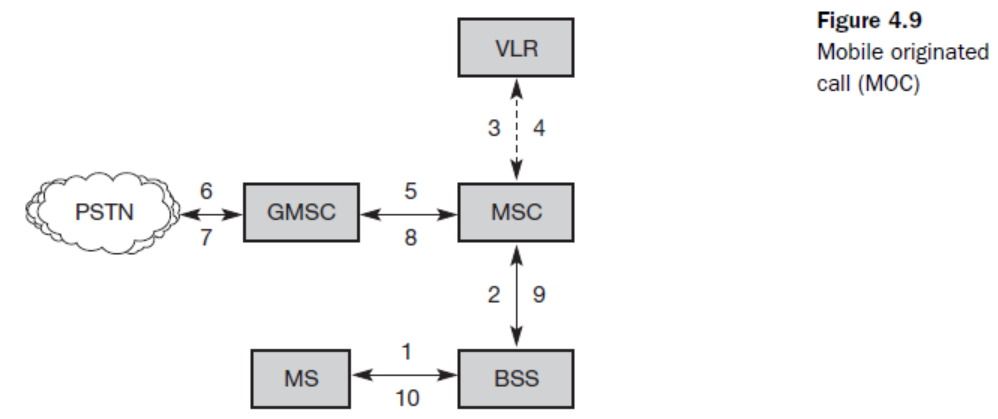 (2) ต้อง retransmit data ผ่าน BSC(3) ต้อง retransmit data ผ่าน MSC1
(4) ต้อง retransmit data ผ่าน MSC1 และ MSC2      ต้องลบเรคอร์ดใน VLR เก่า และเพิ่มเรคอร์ดใน VLR ใหม่
Handover
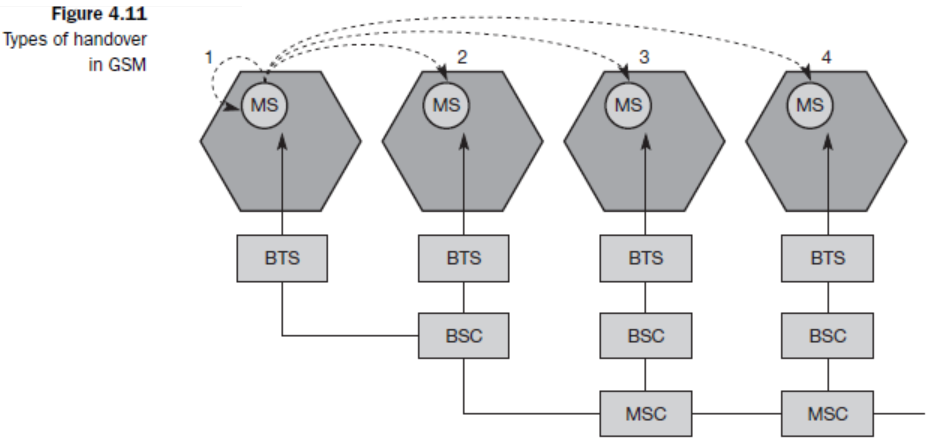 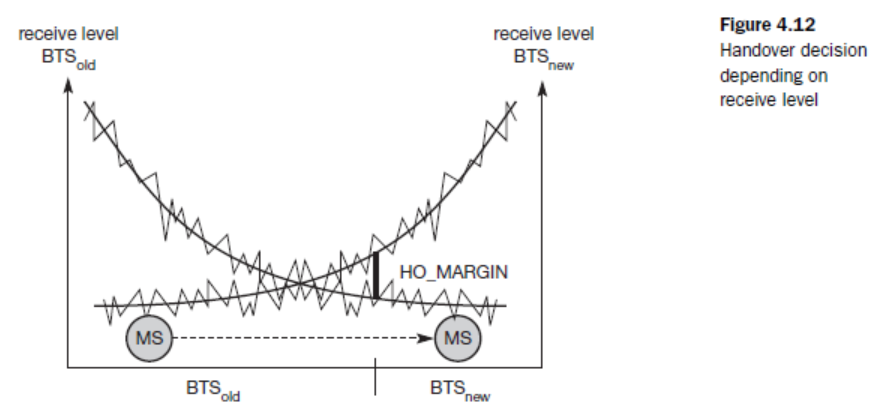 1
2
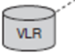 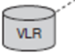 Hand-over margin
2.5G
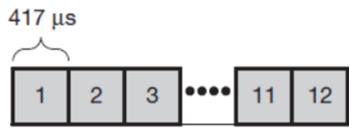 General Packet Radio Service (GPRS)
ใช้ network แบบ packet-switching (เหมือน internet)
คิดเงินตามปริมาณข้อมูล (MB/GB) ไม่ได้คิดเงินตามเวลา  
การใช้งานเริ่มเปลี่ยนจาก voice เป็น data มากขึ้น
ดูเว็บไซต์ทั่ว ๆ ไปได้ แต่ยังทำ video streaming ไม่ได้
1 time slot = 1 voice channel
เอา time slot ที่ว่างของ TDMA มาใช้ทำ GPRS
เพื่อขาย data (internet) คิดค่าบริการเป็นรายเดือนจะได้ data rate เท่าใด ขึ้นกับปริมาณการใช้งานในขณะนั้น
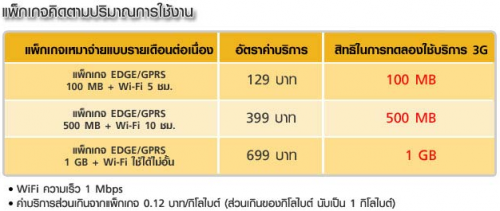 2.75G
Enhanced Data Rates for GSM Evolution (EDGE)
เปลี่ยนวิธี modulation ทำให้ส่งข้อมูลได้เร็วขึ้น 3 เท่า
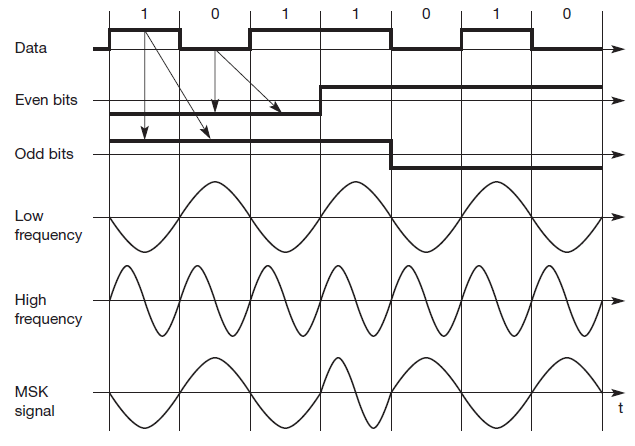 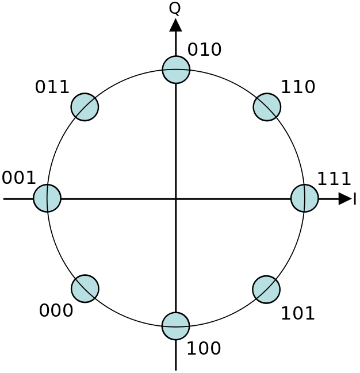 Phase Shift Keying (PSK)ใช้ 8 เฟสที่แตกต่างกัน
ส่งทีละ 3 บิต เร็วขึ้น 3 เท่า
เร็วกว่า GMSK 3 เท่า
ส่งได้ 1 บิต แต่ถ้าใช้ PSK ส่งได้ 3 บิต
Gaussian Minimum Shift Keying (GMSK)ใช้ใน GSM Standard
3G
ใช้ CDMA (2G ใช้ FDMA + TDMA)
ได้ data rate สูงพอที่จะทำ video streaming ได้ (แต่ถ้ามี users ใน cell จำนวนมาก data rate ก็จะลดลง)
แบบที่ 1 อัปเกรดระบบเดิม GSM -> UMTS
แบบที่ 2 อัปเกรดระบบเดิม IS-95 (cdmaOne) -> CDMA2000
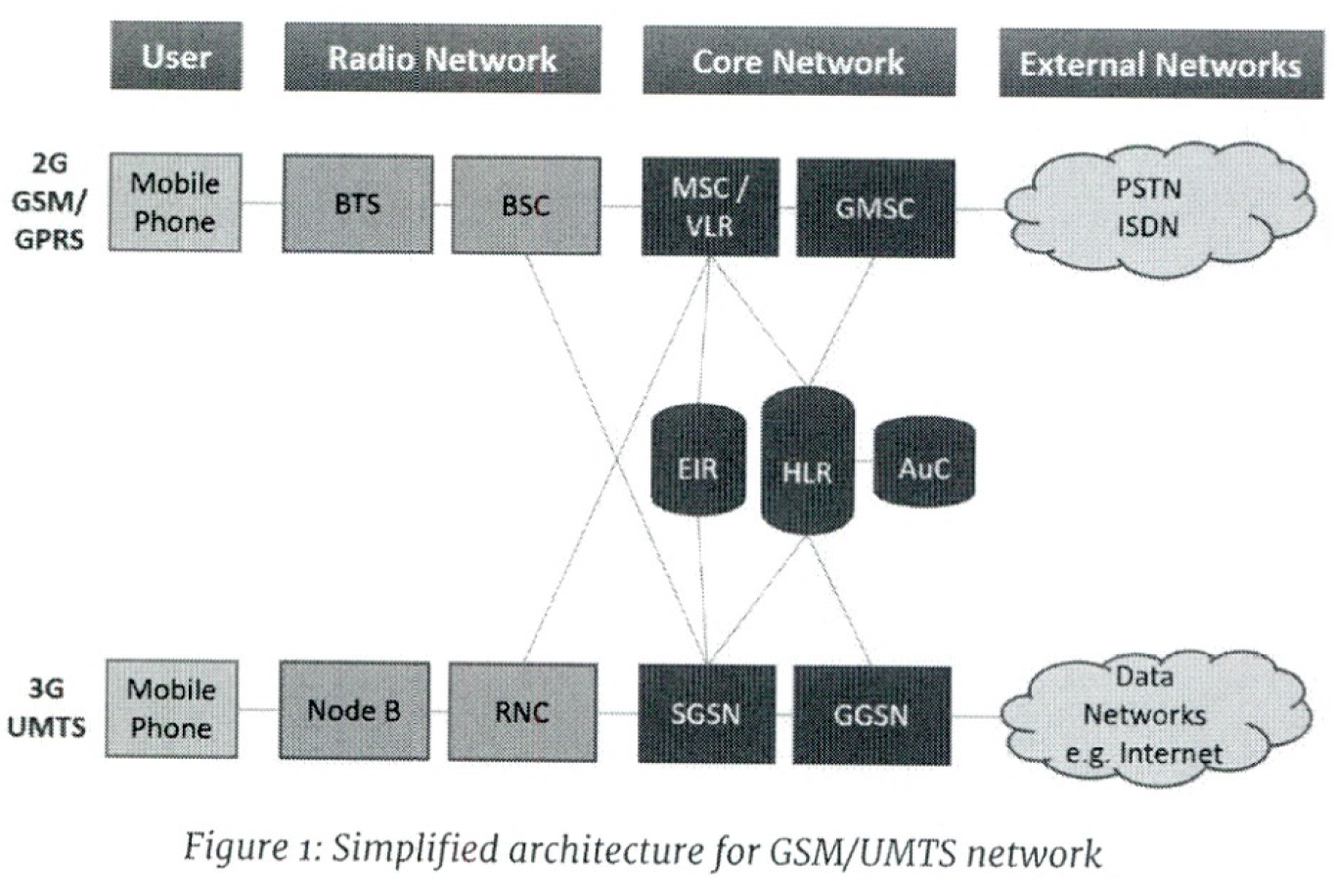 Upgrade ระบบ GSM เดิม ให้เป็น UMTS
Subscriber identity module (SIM)
SIM เป็นสิ่งที่กำหนดว่าจะให้บริการอะไรบ้าง voice, data, package/promotion ฯลฯ
ไม่ใช้เบอร์โทรศัพท์ เนื่องจากเบอร์เดิม เปลี่ยน SIM ได้ เช่น เปลี่ยน package/promotion
หรือเบอร์เดียวมีหลาย SIM เช่น SIM หลักใช้ voice + data, SIM อื่น ๆ ใช้ data ได้อย่างเดียว
ในระบบ GSM ถ้าไม่มี SIM จะโทรเบอร์ฉุกเฉินได้เท่านั้น เช่น 191 เป็นต้น
Personal Identity Number (PIN) ใช้ activate SIM ยืนยันสิทธิ์การใช้งาน ถ้าใส่ผิด 3 ครั้งจะ lock
Personal Unblocking Key (PUK) ใช้ unlock SIM
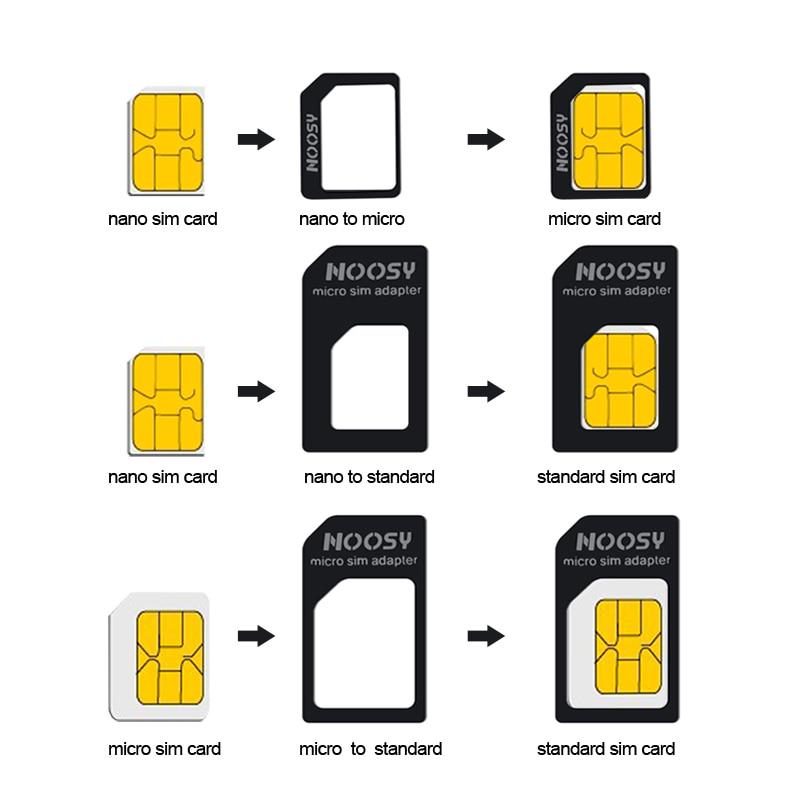 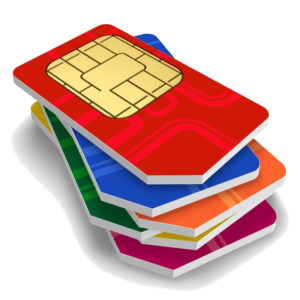 เนื้อหาเพิ่มเติม https://www.youtube.com/watch?v=37KTPhU6FQE
Authentication
ใน SIM ประกอบด้วย
Individual authentication key, Ki
Algorithm for authentication, A3
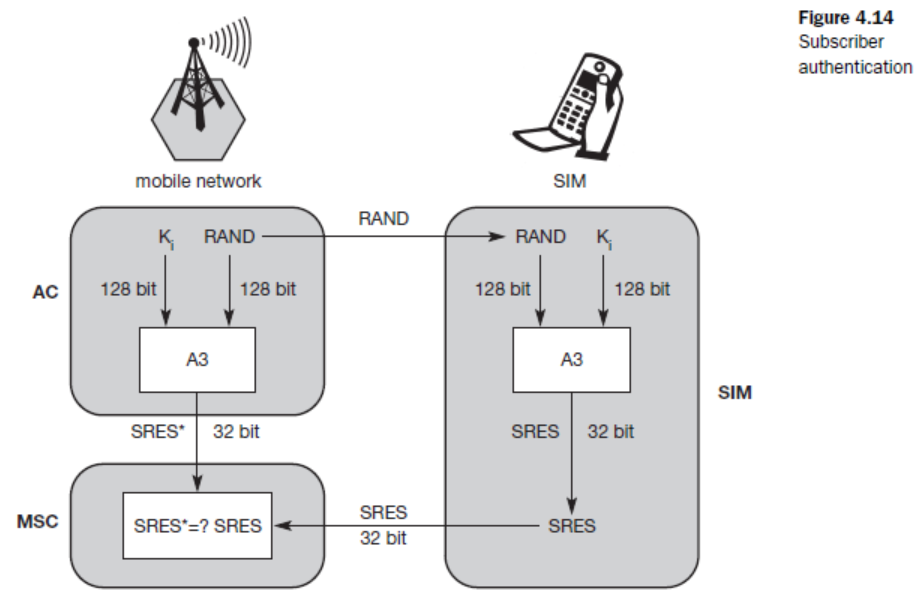 Assumeผู้ร้ายไม่มี Ki (แต่อาจจะมี A3 ก็ได้)

RAND มีไว้ป้องกันผู้ร้ายได้ยิน SRES เนื่องจากเป็น wirelessพอผู้ใช้ส่ง SRES ออกมา ทุกคนก็ได้รับข้อมูล SRES ไปด้วย
ต้องสร้าง SRES ได้ตรงกัน (SRES = Signed Response) ใครขโมย SRES ไปได้ก็ไม่มีประโยชน์ เพราะทุกครั้งใช้ RAND ใหม่
Encryption
Algorithm A5, A8 ใน SIM ใช้ random number ผสมกับ Ki เพื่อสร้าง cipher key Kc สำหรับเข้ารหัสข้อมูล (ถ้าใช้ Ki บ่อยๆ เดี๋ยวคนจับได้ ต้องผสม random number ลงไปด้วย connect ใหม่รอบหน้าก็เปลี่ยน random number อีก)
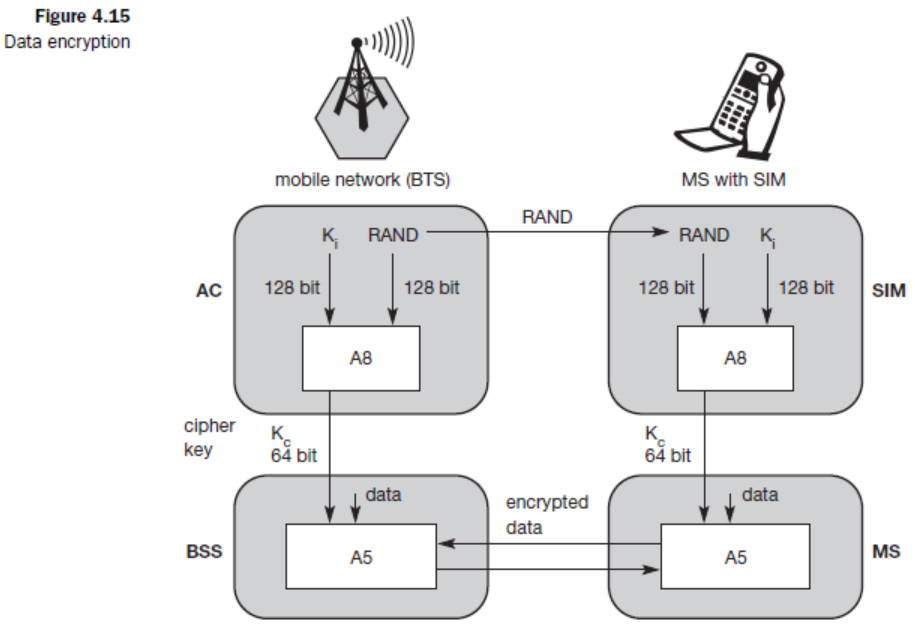 Assumeผู้ร้ายไม่มี Ki (แต่อาจะมี A8 ก็ได้)
Key
International Mobile Equipment Identity (IMEI)
IMEI เป็นหมายเลขเครื่อง ใช้ป้องกันการโจรกรรม
เมื่อโทรศัพท์ถูกขโมยจะต้องแจ้ง IMEI กับผู้ให้บริการ เช่น AIS, DTAC, TRUE (แชร์ฐานข้อมูลเดียวกัน) เพื่อระงับการให้บริการ
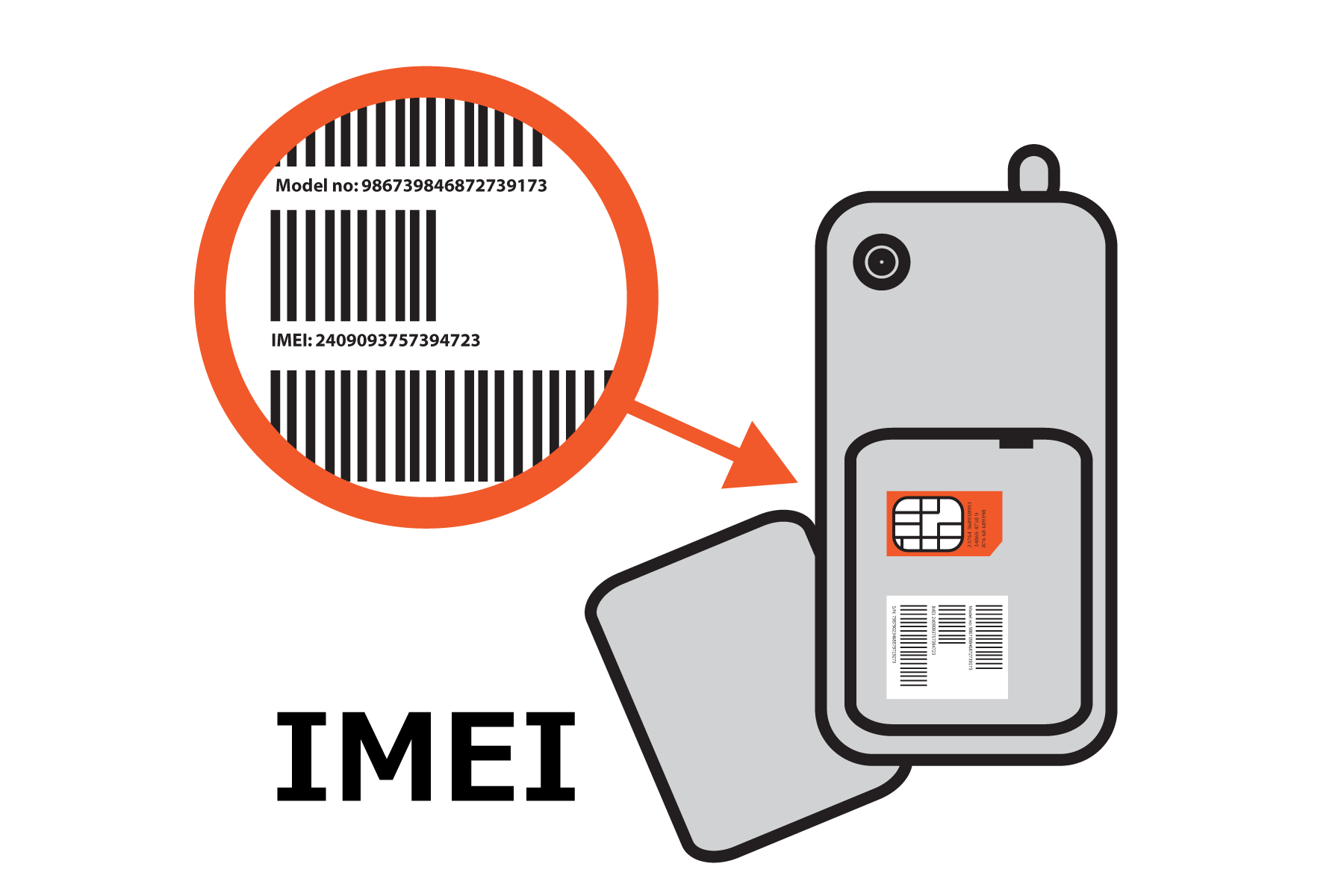 Mobile station international subscriber number (MSISDN) อ่านว่า misden
MSISDN = CC + NDC + SN
CC = Country Code
NDC = National Destination Code
Subscriber Number
MSISDN อยู่ในฐานข้อมูลของผู้ให้บริการ Cellular Network
MSISDN แทน ผู้ใช้ (user) บ้าน หรือ มือถือ(ไม่ได้บอกว่าอยู่ใน cellular network ใด)
0xx คือ มือถือ เช่น 081
National Destination Code
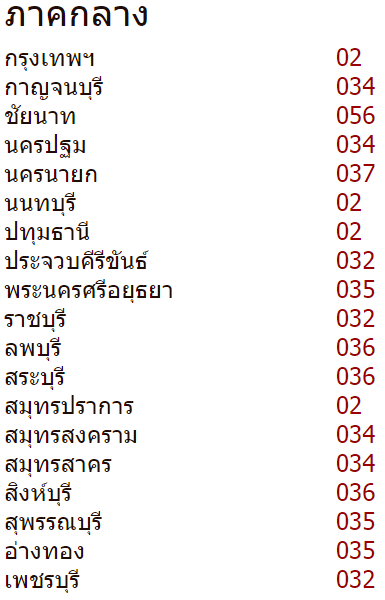 Country Code
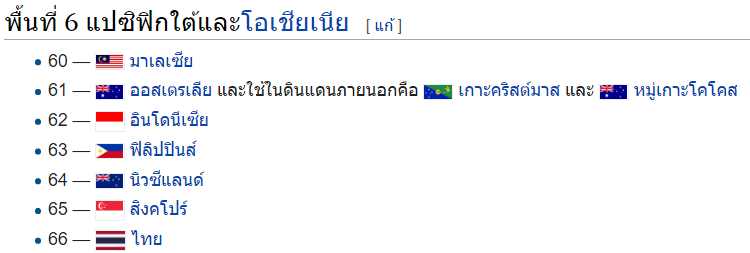 International mobile subscriber identity (IMSI) อ่านว่า imzee
IMSI = MCC + MNC + MSIN
MCC = Mobile country code () ของไทยคือ 520
MNC = Mobile network code (MNC) AIS ใช้ 03, TRUE ใช้ 04, DTAC ใช้ 05
MSIN = Mobile subscriber identification number (MSIN)
MSIN เป็นเลข 10 หลัก เช่น 1234567890 
IMSI อยู่ในซิมไม่สามารถแก้ไขได้
การเอาเบอร์เดิมย้ายค่ายคือ ไปรับซิม (IMSI) ของค่ายใหม่ และแก้ฐานข้อมูลเพื่อผูก MSISDN กับ IMSI ใหม่
เมื่อโทรออก แต่ละค่ายรู้ว่า MSISDN นี้อยู่ในค่ายตัวเองหรือไม่ หรืออยู่ข้างนอก
ซิมเดียวมี 2 IMSI ได้ สำหรับผู้ให้บริการ 2 ราย เช่น ในไทยและในญี่ปุ่นจะได้เชื่อมต่อกับเครือข่ายของผู้ให้บริการในไทยและในญี่ปุ่นได้ทั้งสองที่		IMSI 1 น่าจะเป็นผู้ให้บริการในไทย (TRUE, AIS, DTAC)		IMSI 2 น่าจะเป็นผู้ให้บริการในญี่ปุ่น
IMSI ระบุผู้ใช้งานใน cellular network
https://www.youtube.com/watch?v=_6Kx_hWWGjIhttps://yatebts.com/solutions_and_technology/multi-imsi-roaming-mvno/
Temporary mobile subscriber identity (TMSI)
เป็น random number ที่ออกให้โดย VLR ในพื้นที่นั้น
เมื่อย้ายไป VLR ใหม่ก็ออกเลขใหม่ให้ หรือออกเลขใหม่เมื่อเลขเดิมหมดอายุการใช้งาน
การอ้างถึง MS จะใช้ TMSI ไม่ใช้ IMSI เพื่อซ่อนตัวตนของผู้ใช้บริการ
VLR จะเก็บคู่ IMSI - TMSI ไว้ในฐานข้อมูลพนักงานที่ทำงานอยู่กับระบบหลังบ้านจะมองไม่เห็น IMSI ของลูกค้า เช่น ไม่รู้ว่า นาย ก โทรหานาย ข เป็นต้น
Mobile Station Roaming Number (MSRN)
The Mobile Station Roaming Number (MSRN) is a temporarily telephone number assigned to a mobile station which roams into another numbering area. (This is usually another country). This number is needed by the home network to forward incoming calls for the mobile station to the network it visits.
เช่น เบอร์ไทย T เปิด roaming ไปญี่ปุ่น ก็จะได้เบอร์โทรที่ญี่ปุ่นด้วยเป็น J เมื่อมีคนโทรเข้าเบอร์ T ที่ไทย ก็จะค้นหาในไทยก่อนเมื่อไม่เจอจะ forward call ไปเบอร์ J ที่ญี่ปุ่น
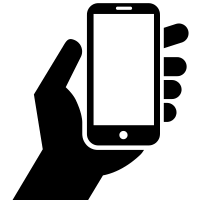 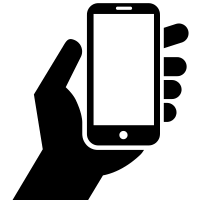 เบอร์ไทย T เช่น 081xxxxxxxมี IMSI 2 เลขเกาะกับเครือข่ายในไทยได้
เบอร์ญี่ปุ่น J เป็น MSRNมี IMSI 2 เลข
เกาะกับเครือข่ายในญี่ปุ่นได้ด้วย
หาในไทยก่อนถ้าไม่เจอค่อย forward call ไปเบอร์ J ในญี่ปุ่น
ลงทะเบียนล่วงหน้าเพิ่มเบอร์ J - IMSIลงในฐานข้อมูล
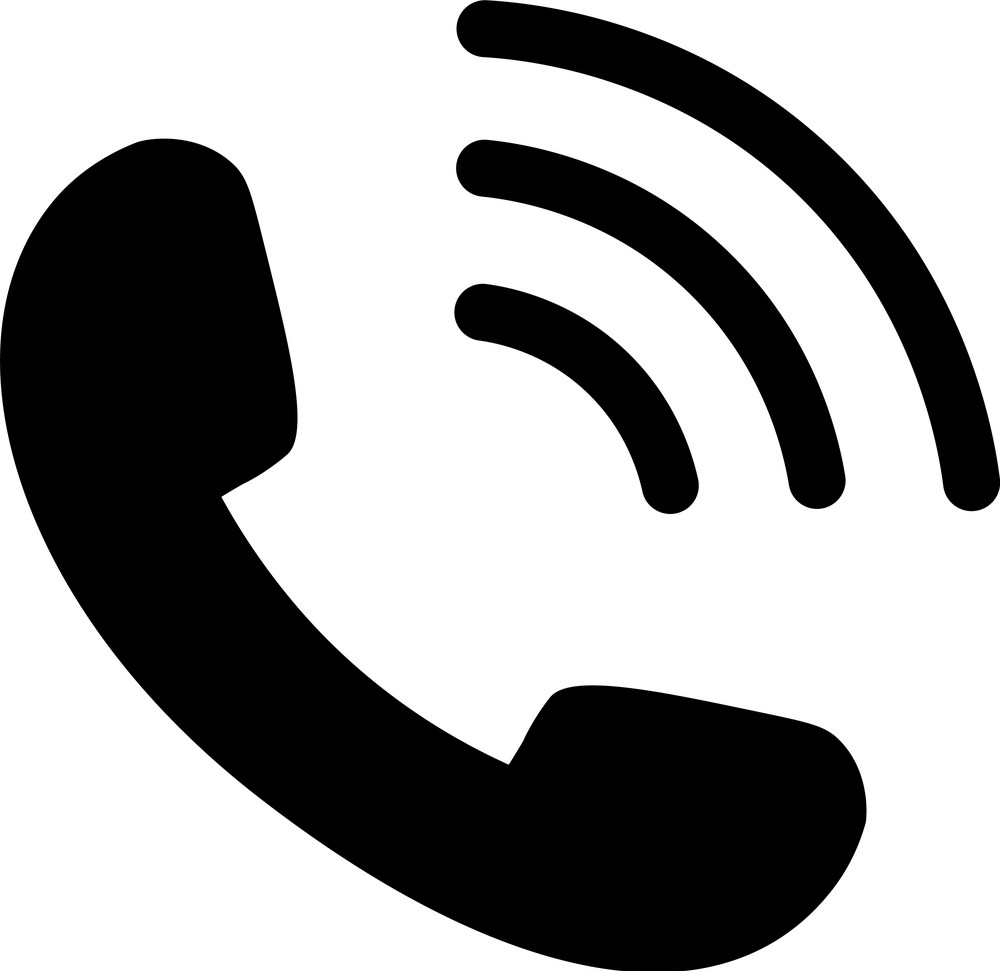 Cellular Network (Thai)
Cellular Network (Japan)
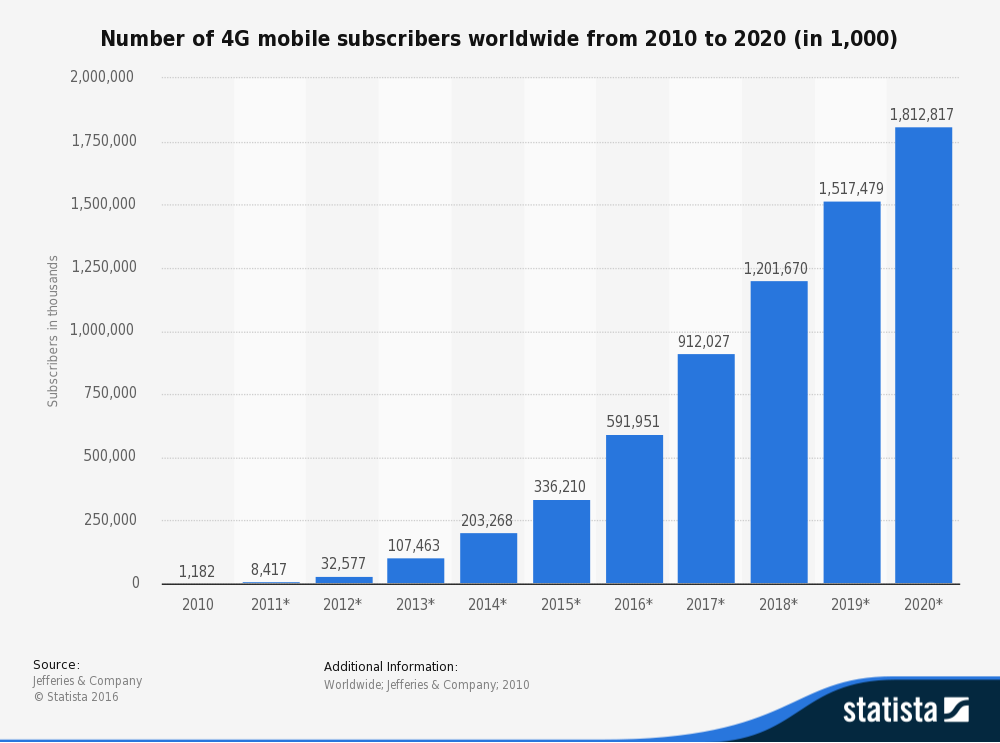 ทุก 4 - 5 คนจะมีมือถือ 1 คน

ในประเทศร่ำรวย1 คนจะมีมือถือหลายเครื่อง

แต่ในประเทศยากจนใน 100 คนจะมีมือถือเครื่องเดียว

ในอนาคตทุกคนน่าจะมีมือถือหมด
อย่างน้อยคนละ 1 เครื่อง
ติดตั้งฐานข้อมูล MariaDB จาก https://mariadb.org
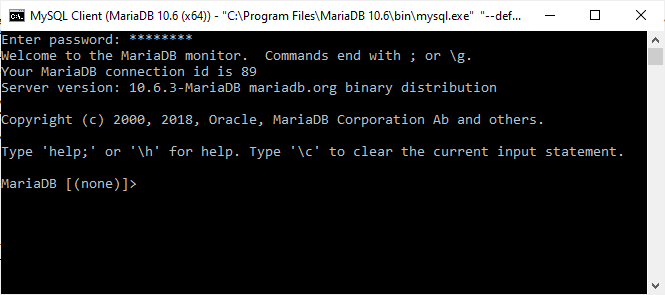 Configuration ของ MariaDB บน Windows
C:\Program Files\MariaDB 10.6\data\my.ini
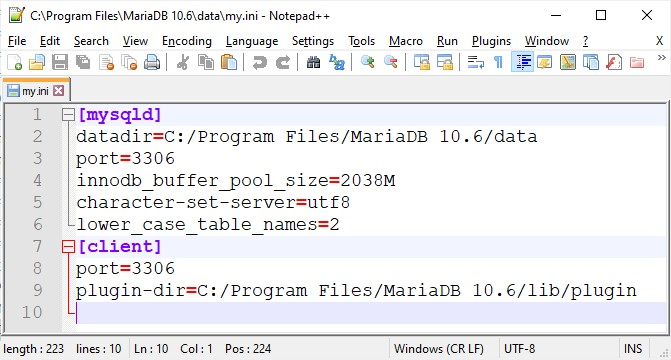 2 หมายถึง case-sensitive
ติดตั้งโปรแกรม HeidiSQL จาก https://www.heidisql.com
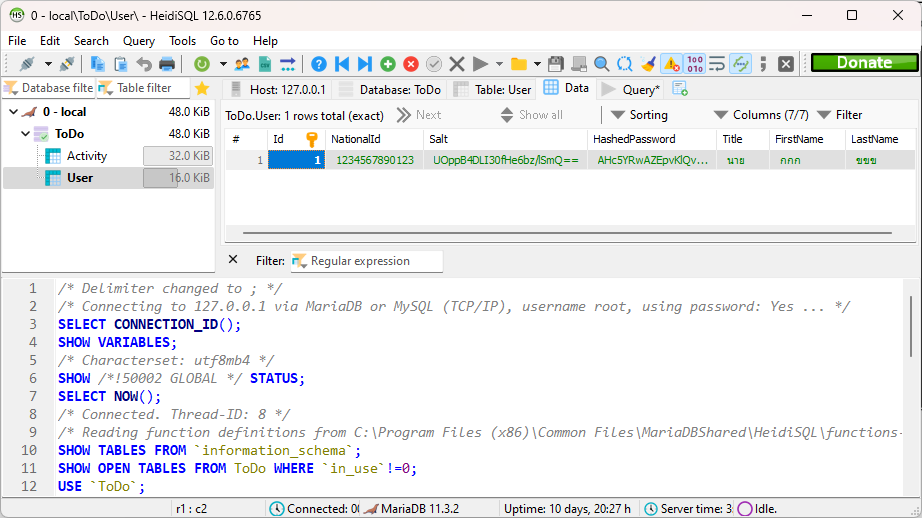 ตาราง User
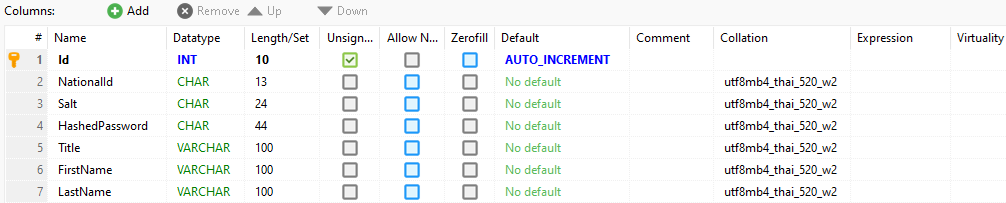 ตาราง Activity
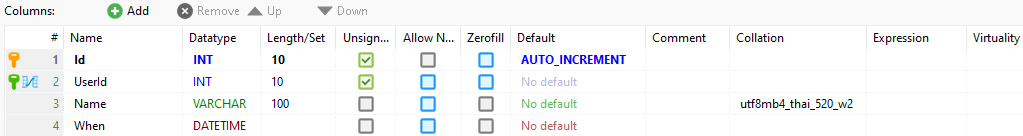 Export DB
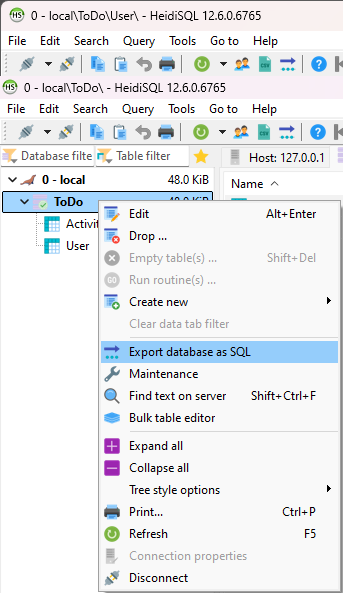 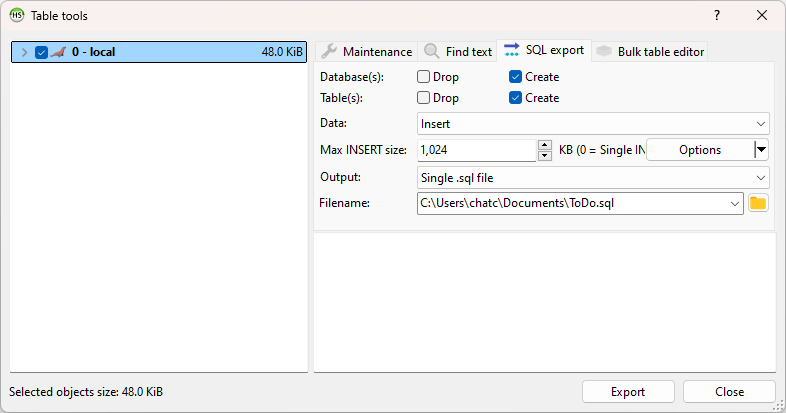 ต้อง drop db เก่าที่ชื่อเหมือนกันออกก่อน
เอา data มาด้วย
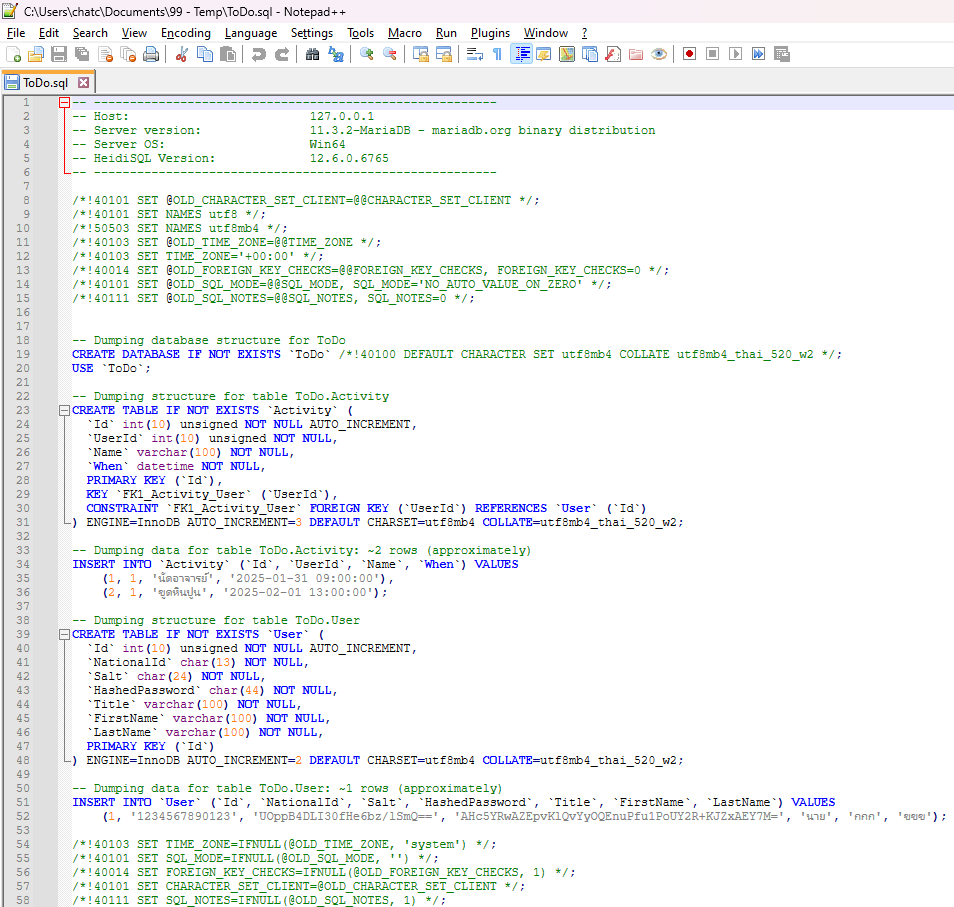 Import DB
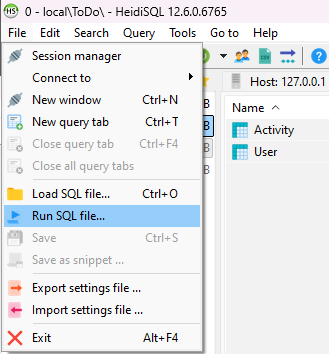 การสร้าง salt และ hashed password
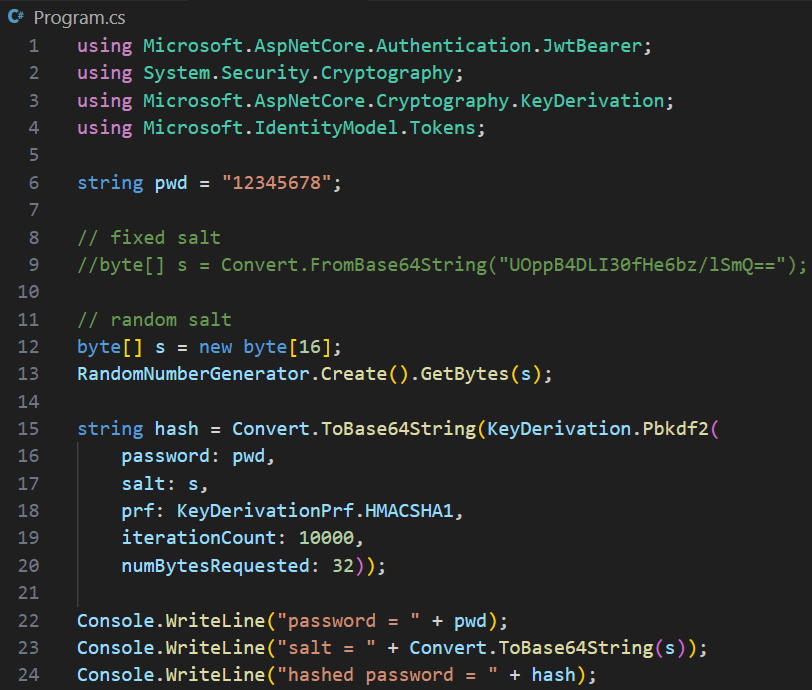 ต้อง random salt ใหม่ทุกครั้ง salt ของผู้ใช้แต่ละคนไม่ควรซ้ำกันเก็บเฉพาะ salt และ hashed password ลงฐานข้อมูล
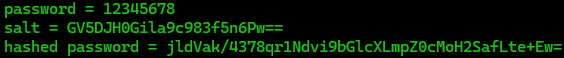